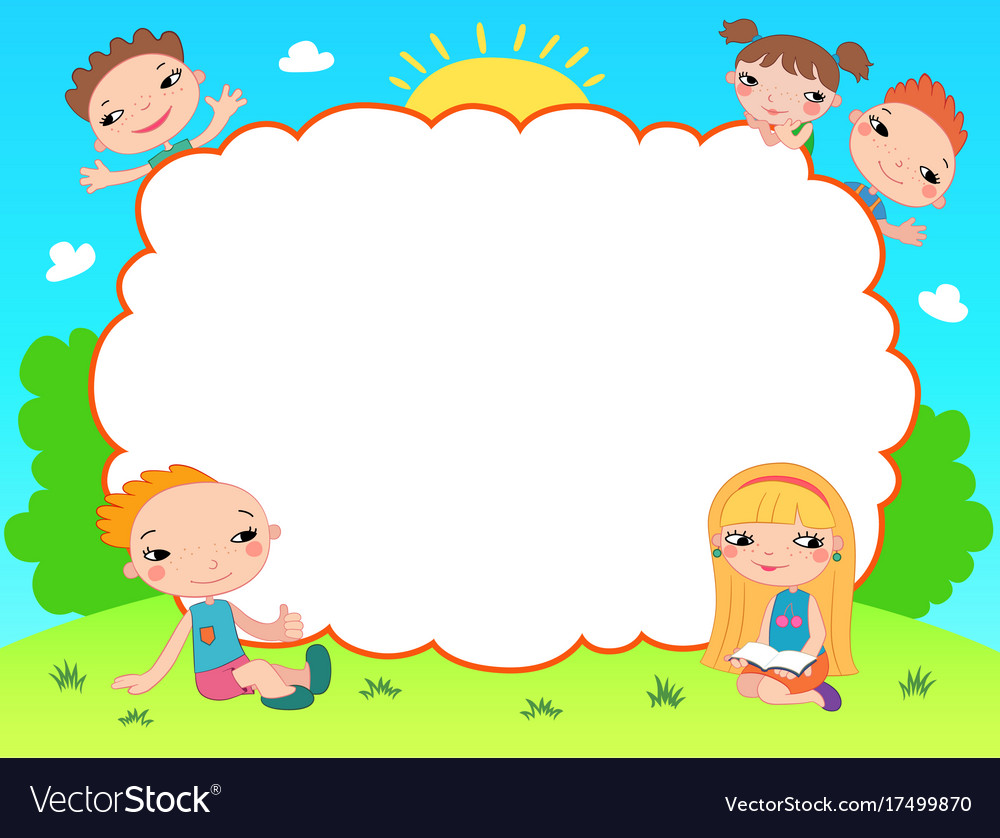 Chào mừng các con đến với tiết học Tiếng Việt - Lớp 2Sách Kết nối tri thức với cuộc sống
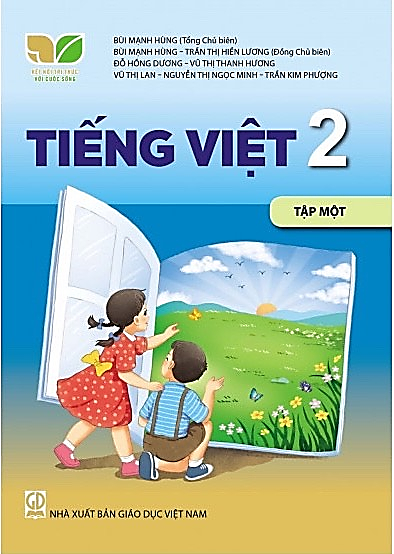 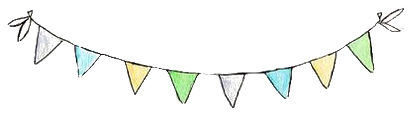 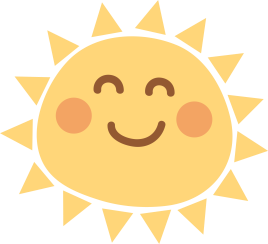 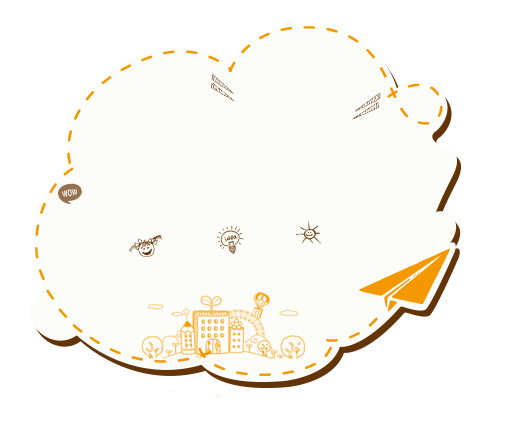 Khởi động
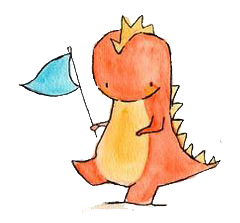 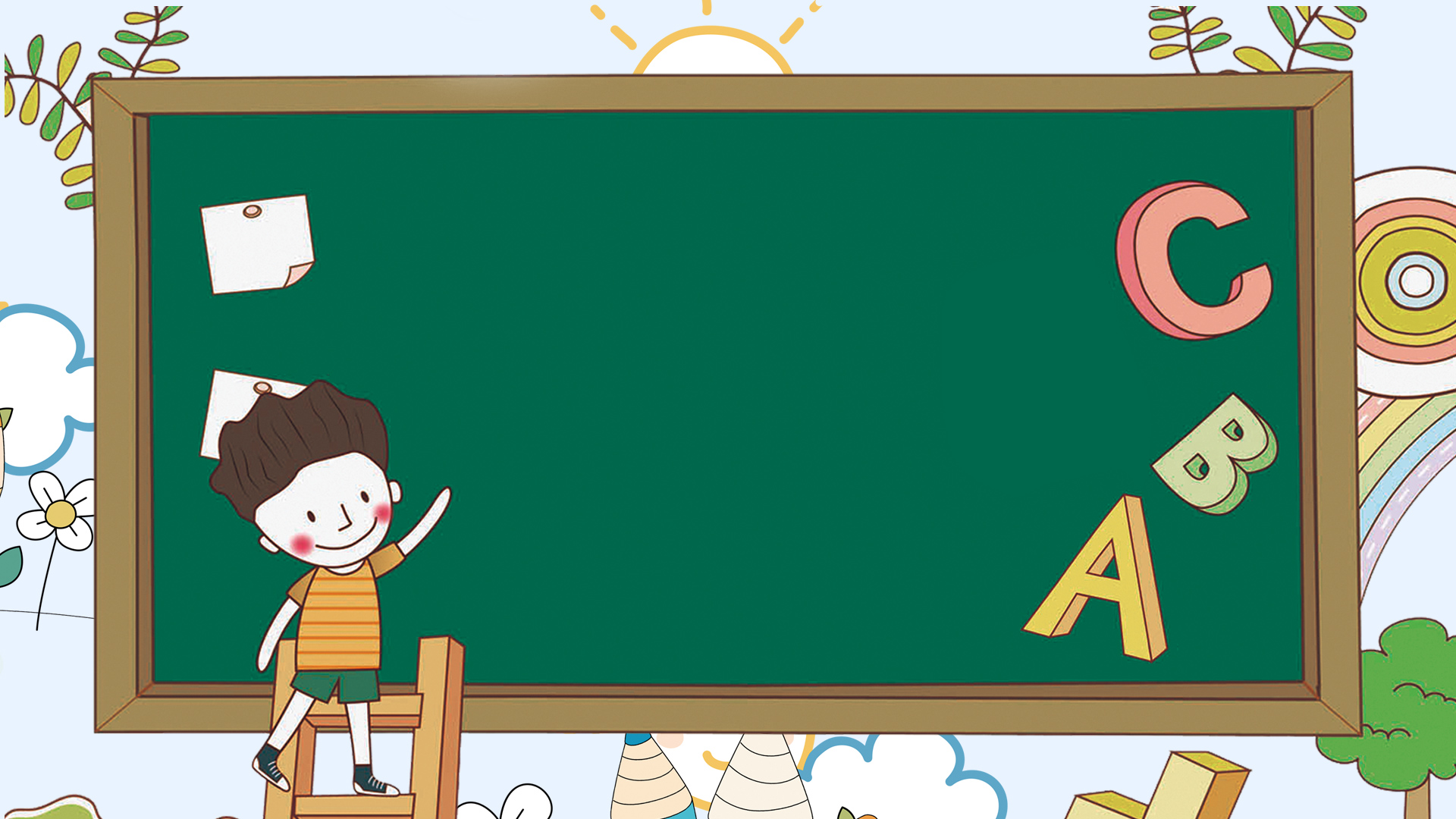 Đọc mở rộng
(Tiết 6)
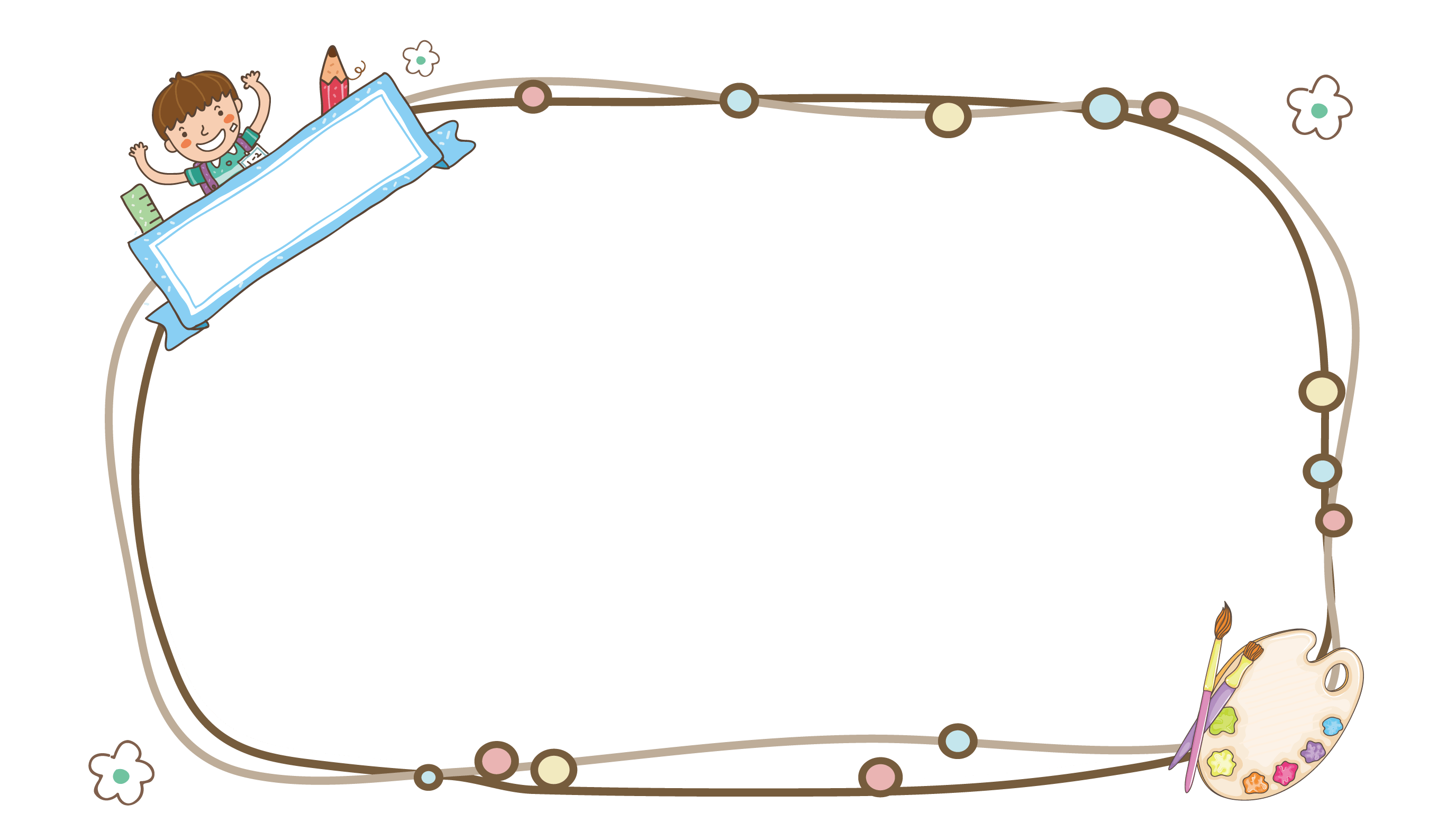 Đọc một bài viết về hoạt động thể thao
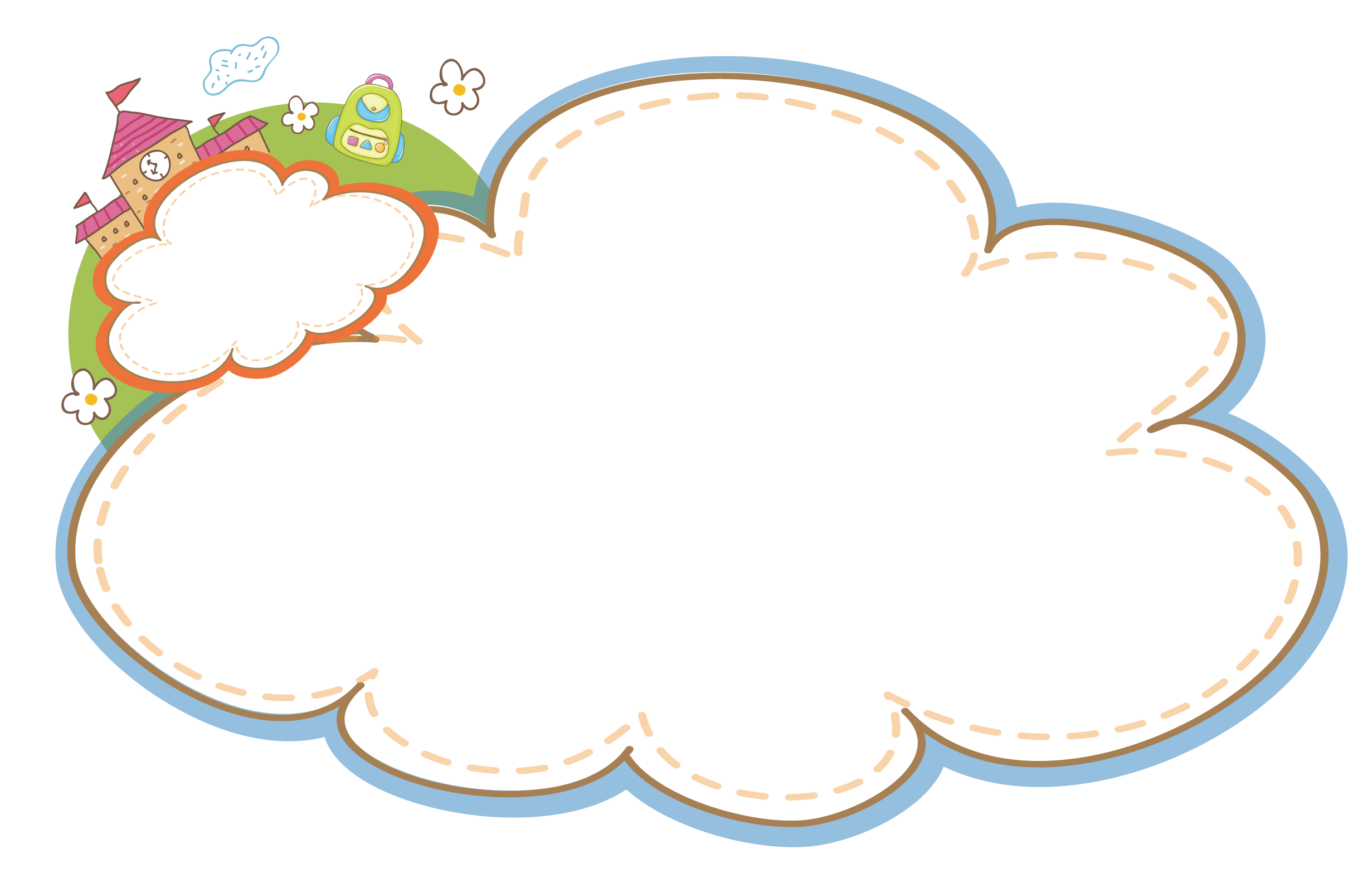 Kể cho các bạn nghe điều thú vị em đọc được
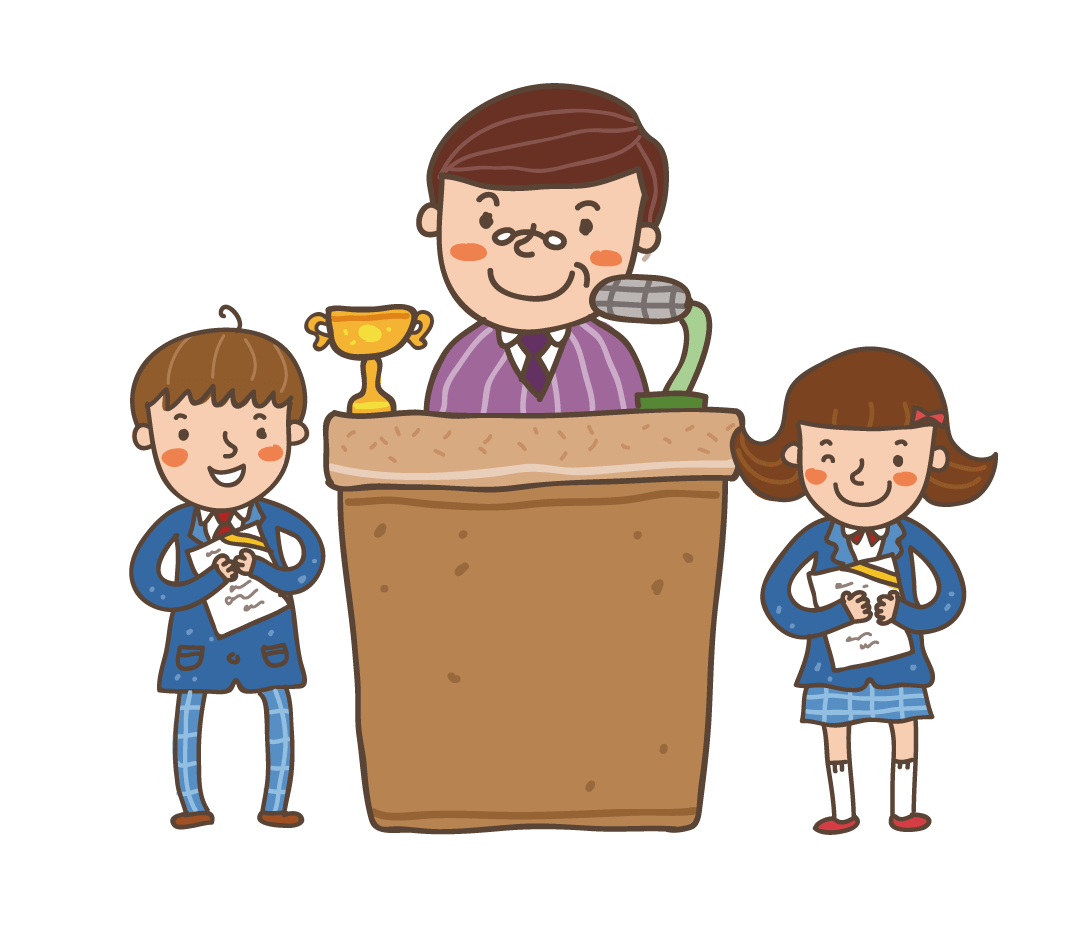 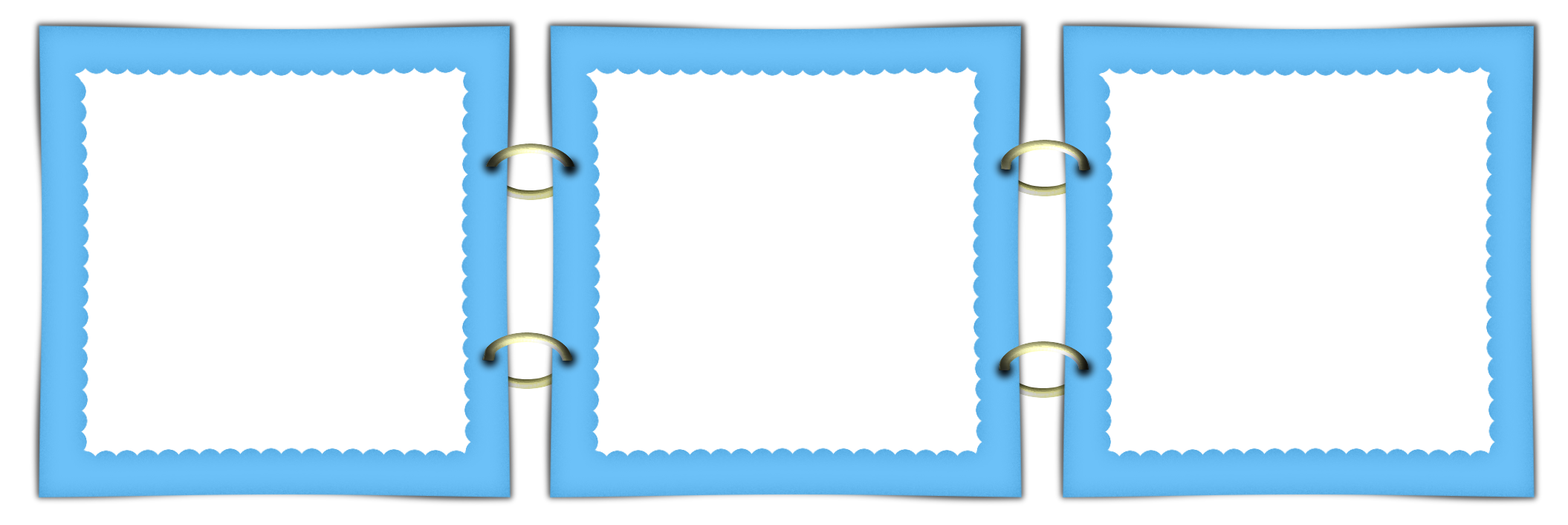 Chi tiết em thích
Tên bài viết
Tên tác giả
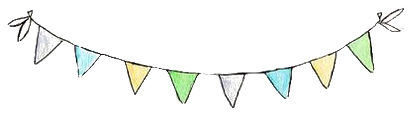 Viết vào phiếu đọc sách
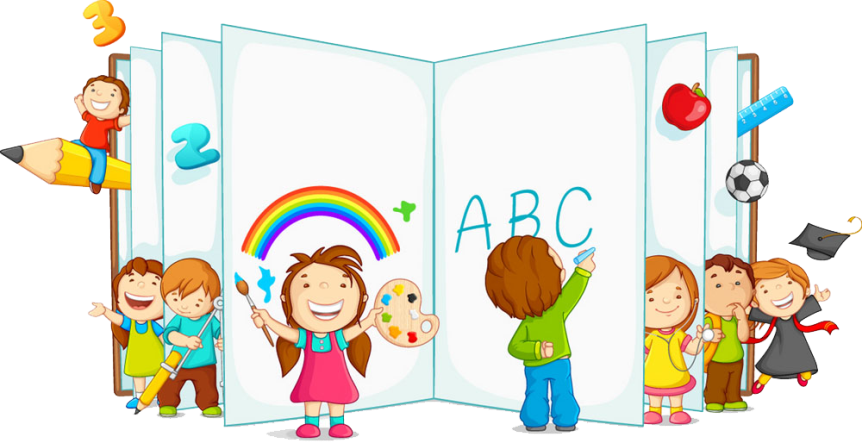 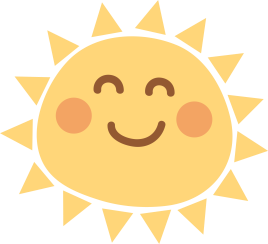 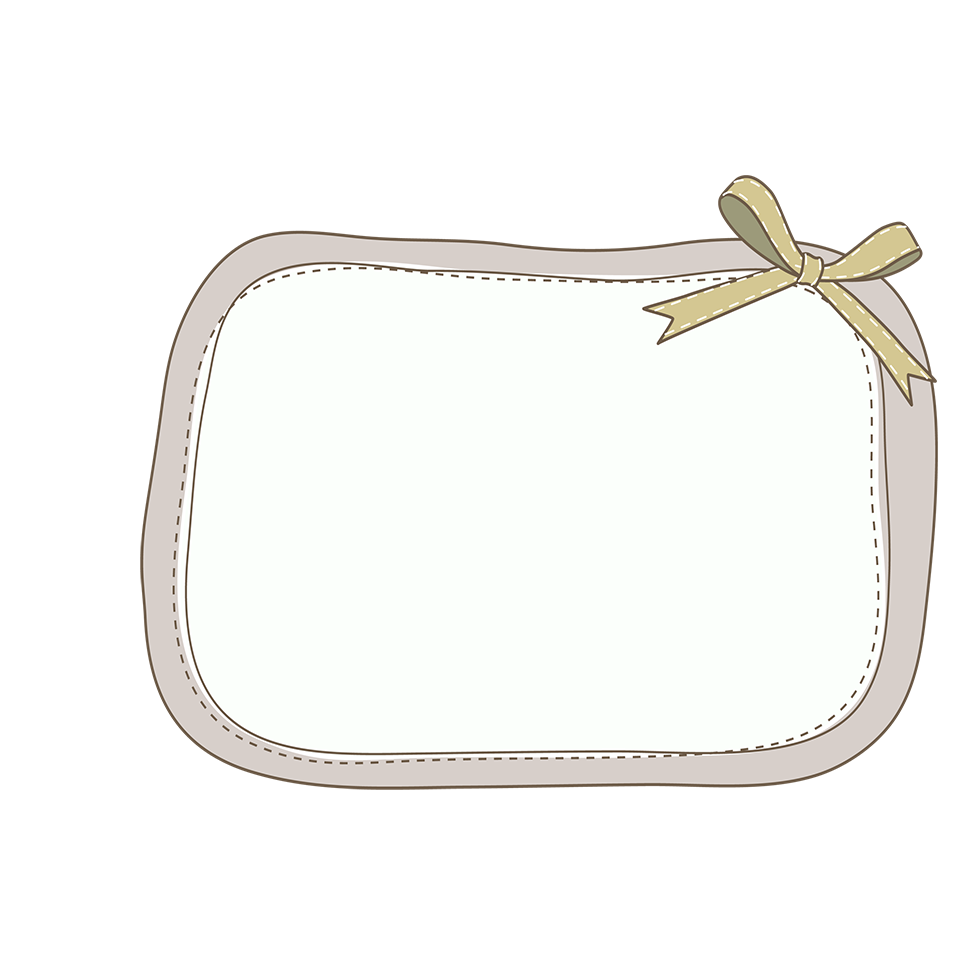 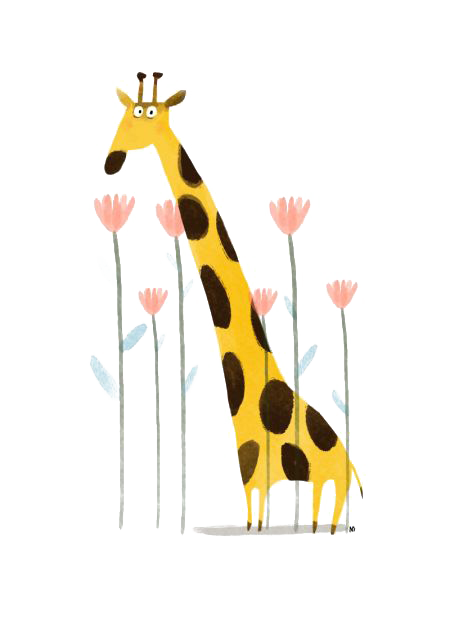 Củng cố
 bài học
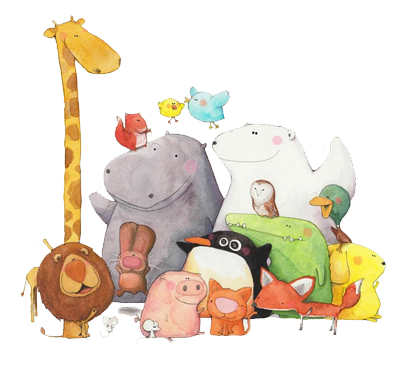 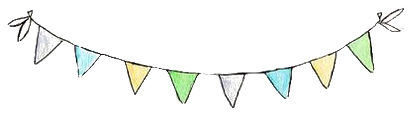